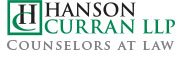 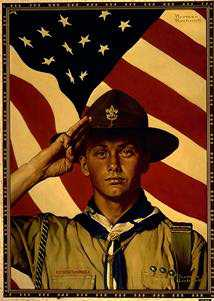 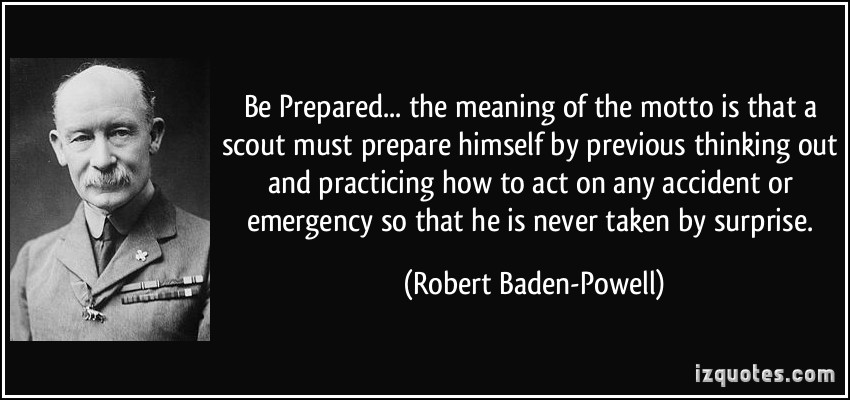 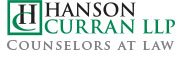 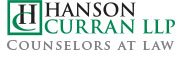 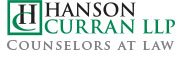 P.R.E.P.
Prepare
Reassure
Educate
Practice
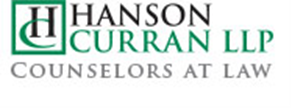 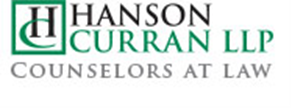 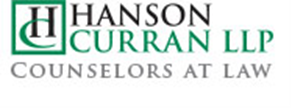 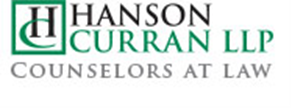 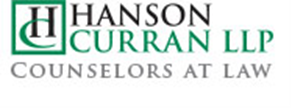 FUNNEL
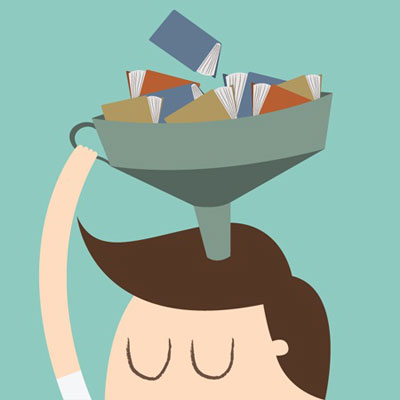 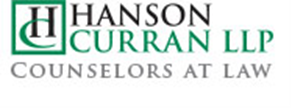 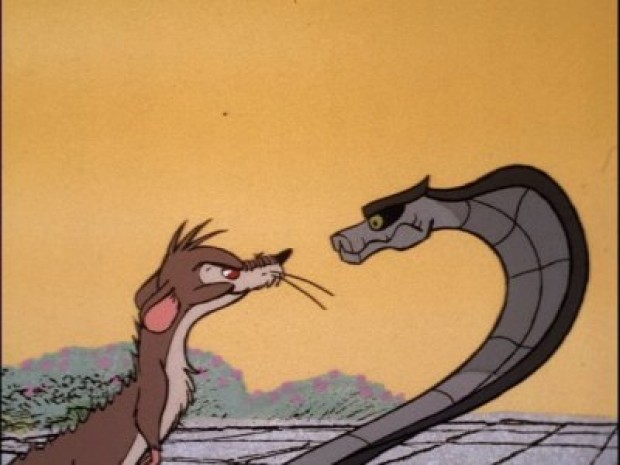 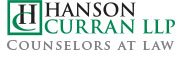 L.U.T.E.
Listen
Understand
Think
Express
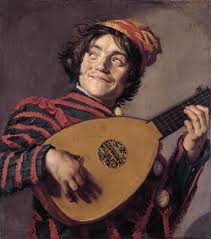 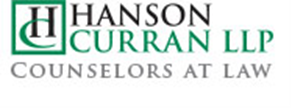 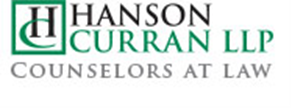 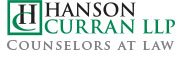 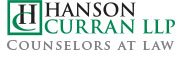 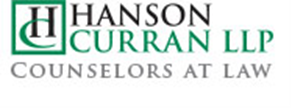 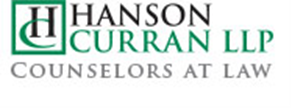 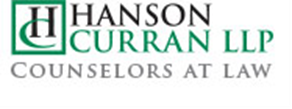 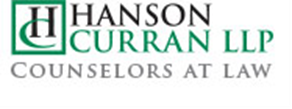